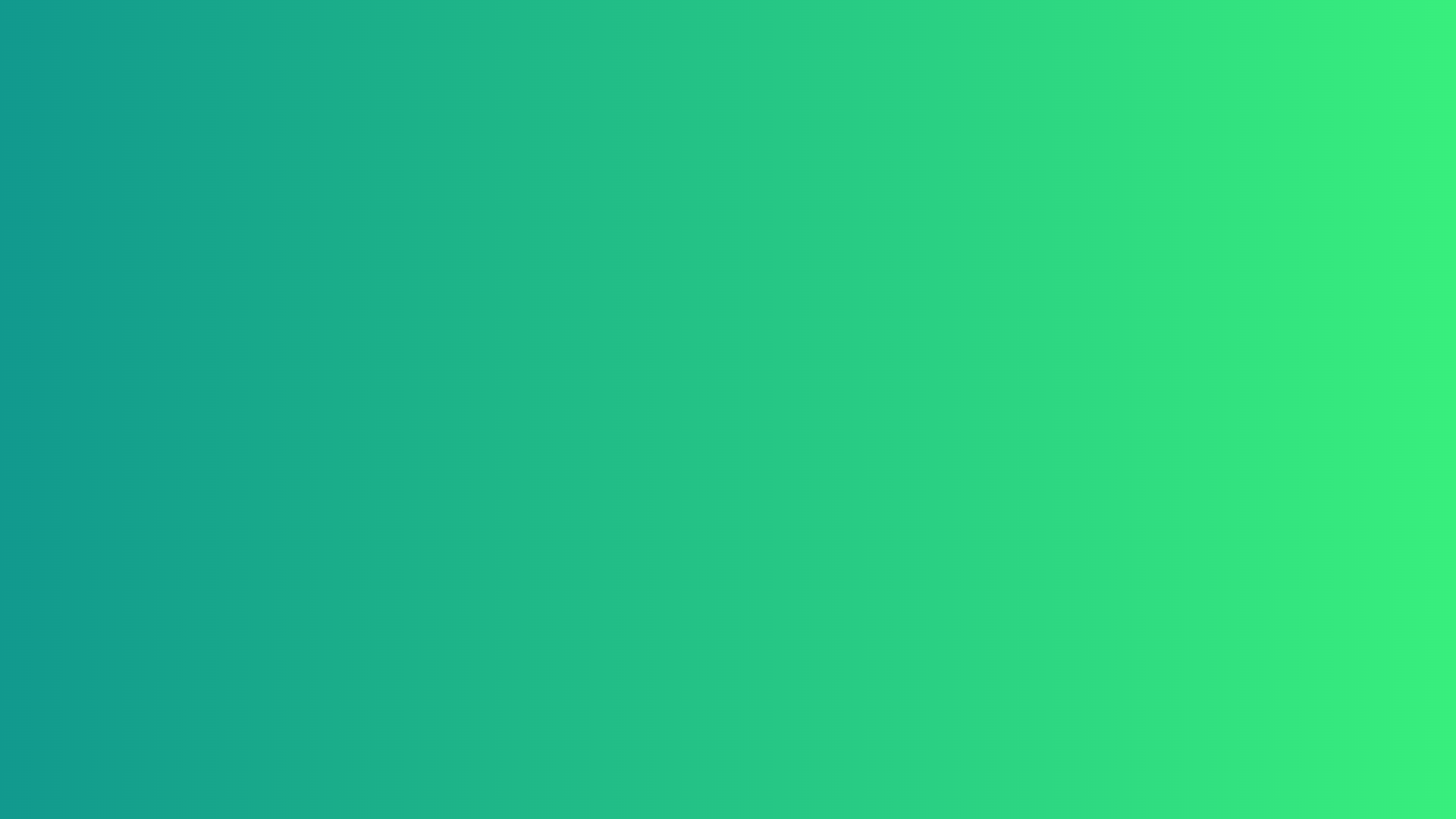 PANDA
Because we have

 everything
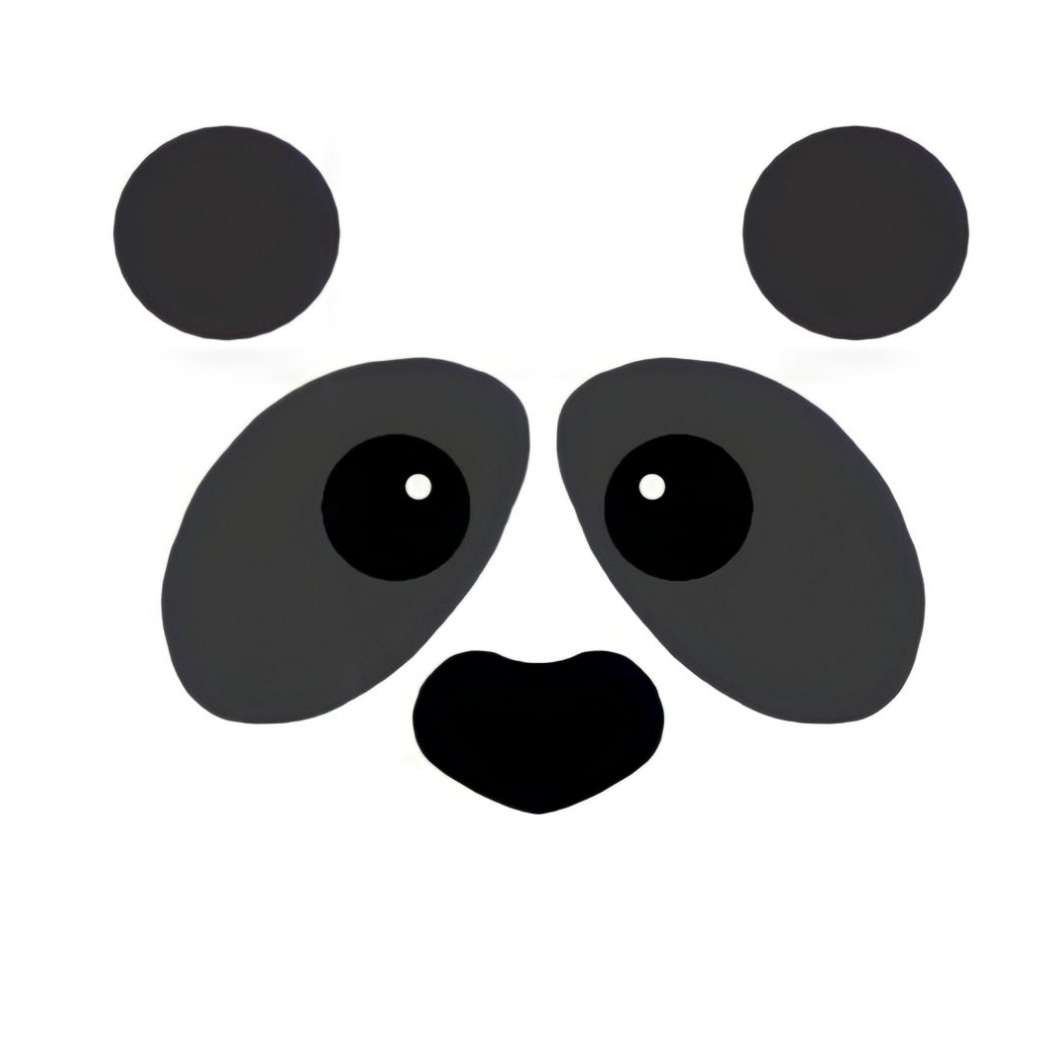 Anastasios Soumpakis
Thomas Tsirgotakis
Leontios Skoutelas
Fotios Tsalis
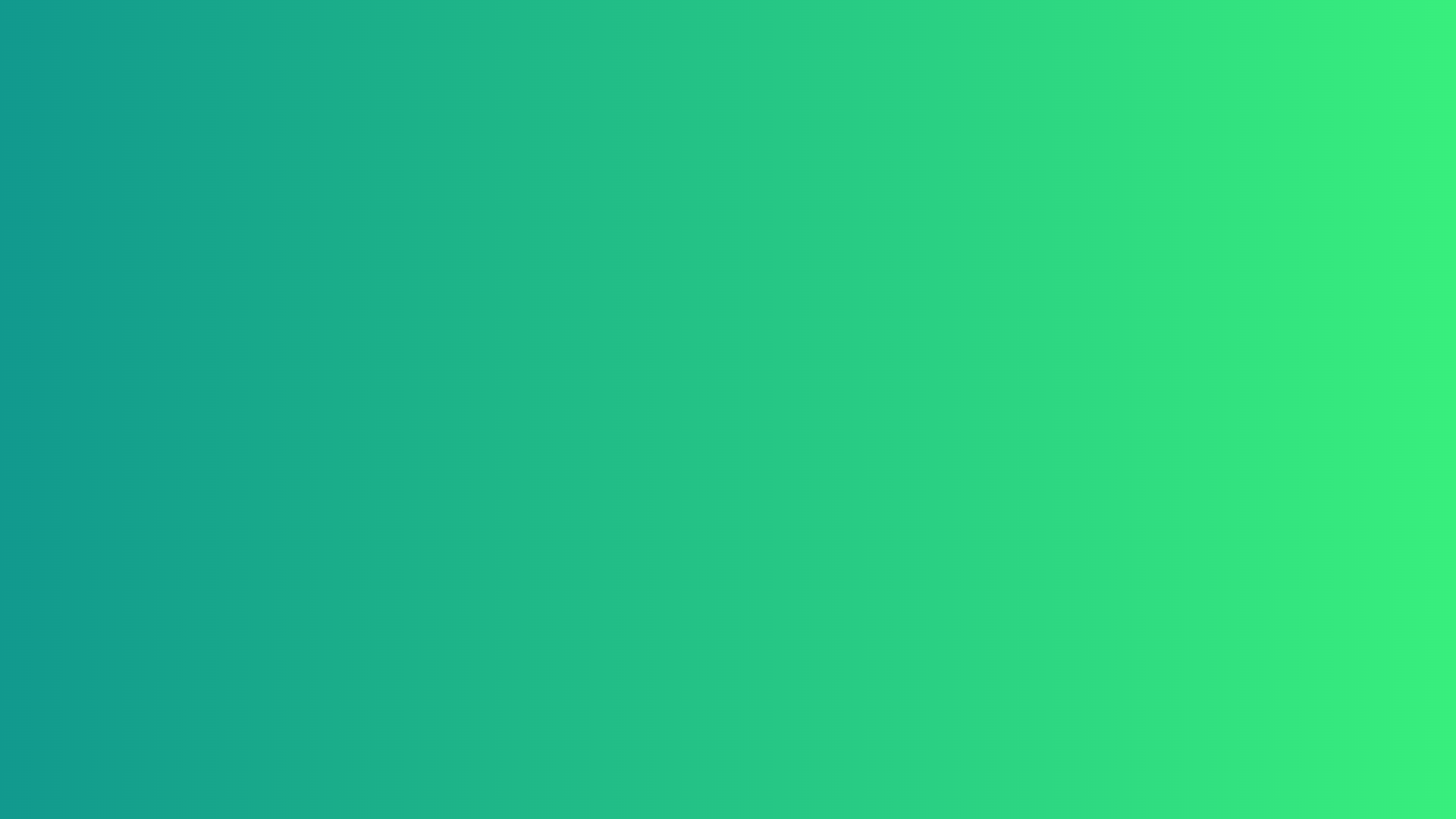 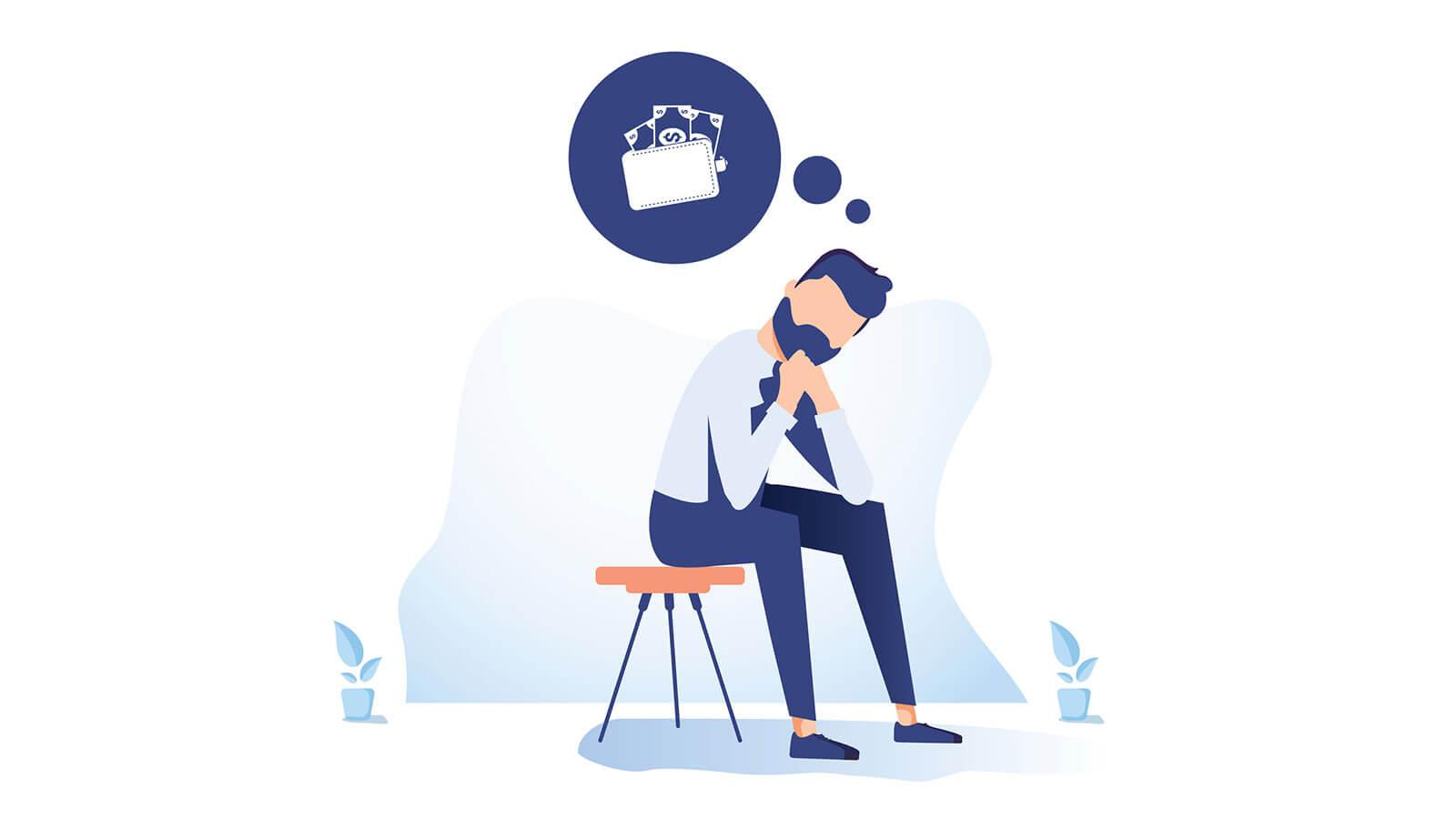 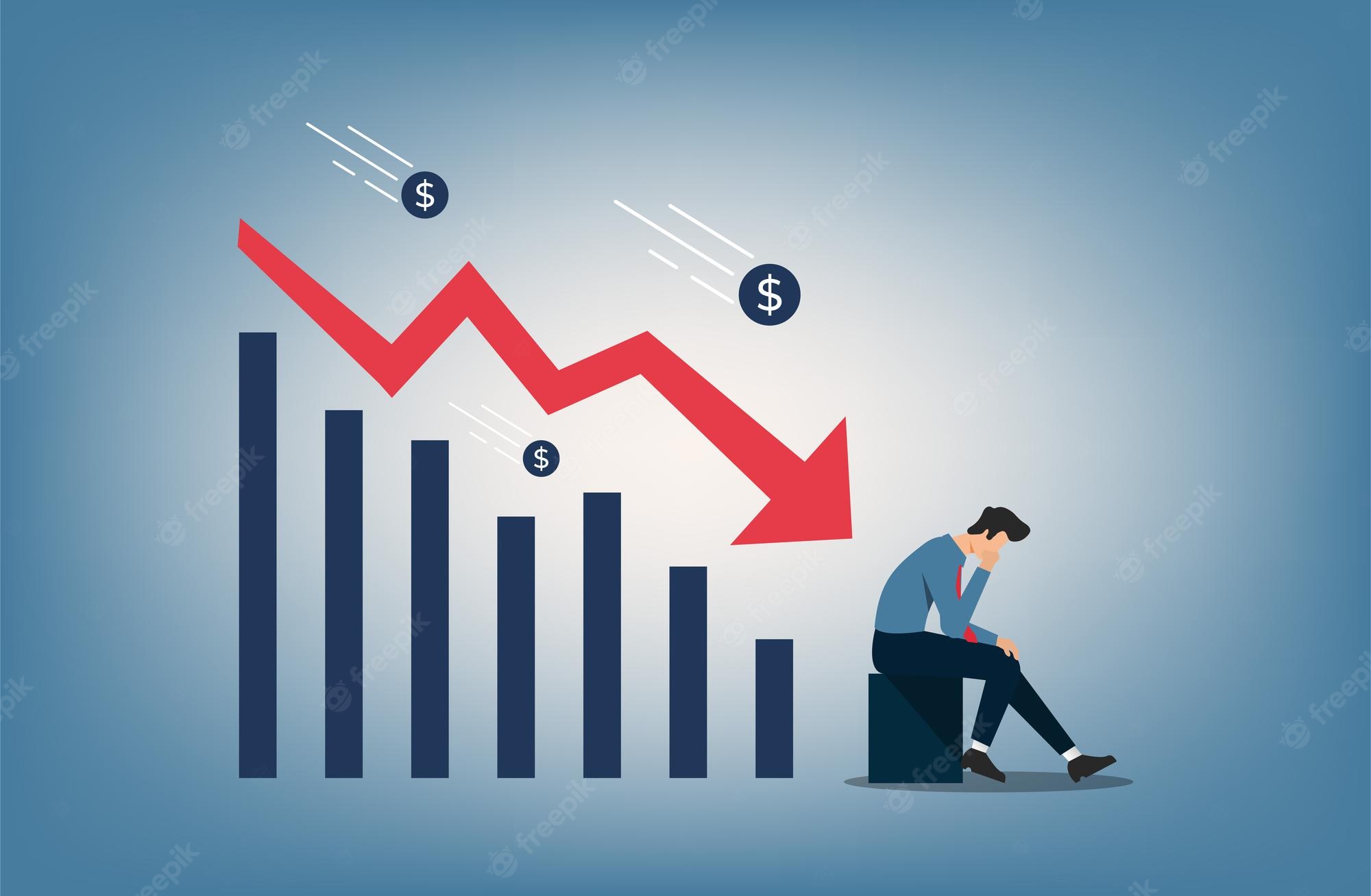 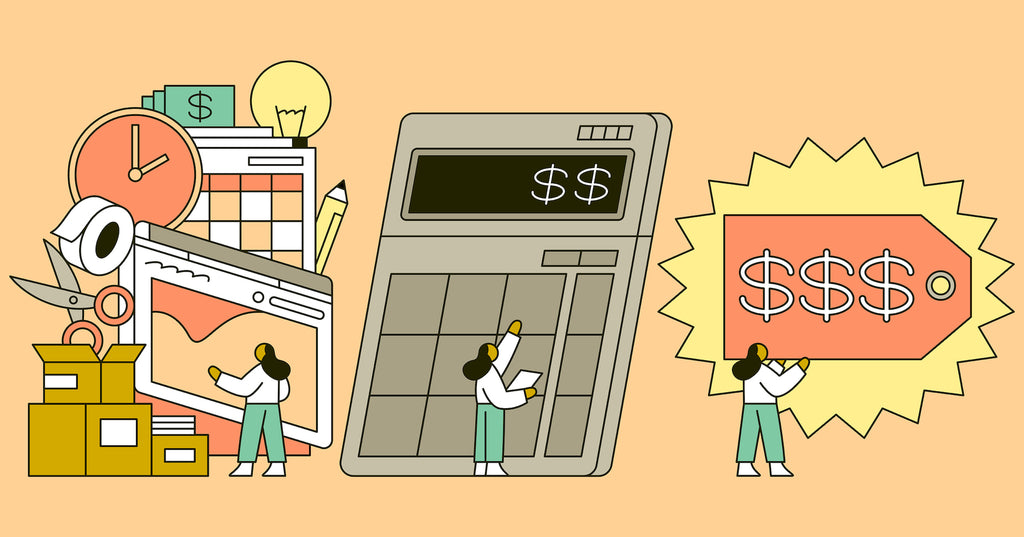 Product cost increase
Reduction in the average salary
Economic Crisis
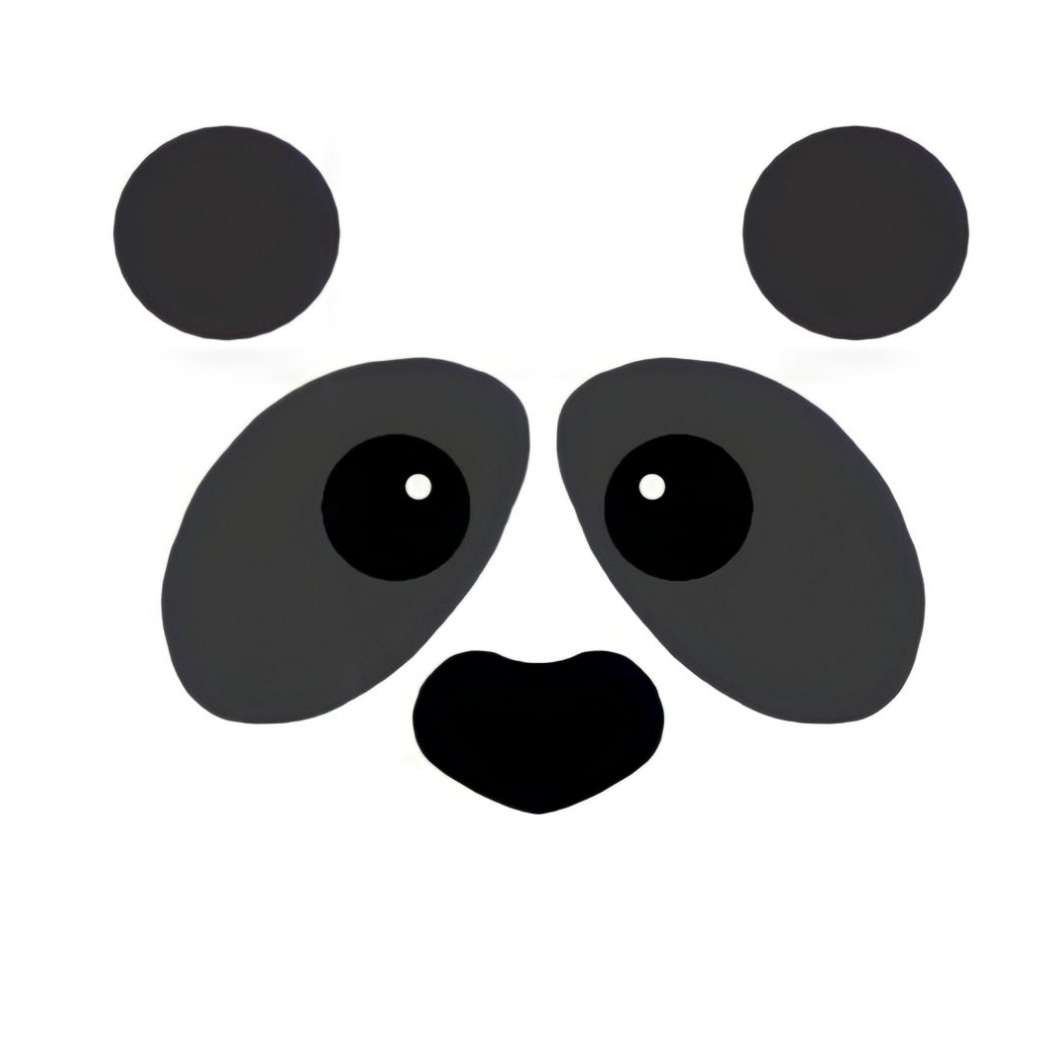 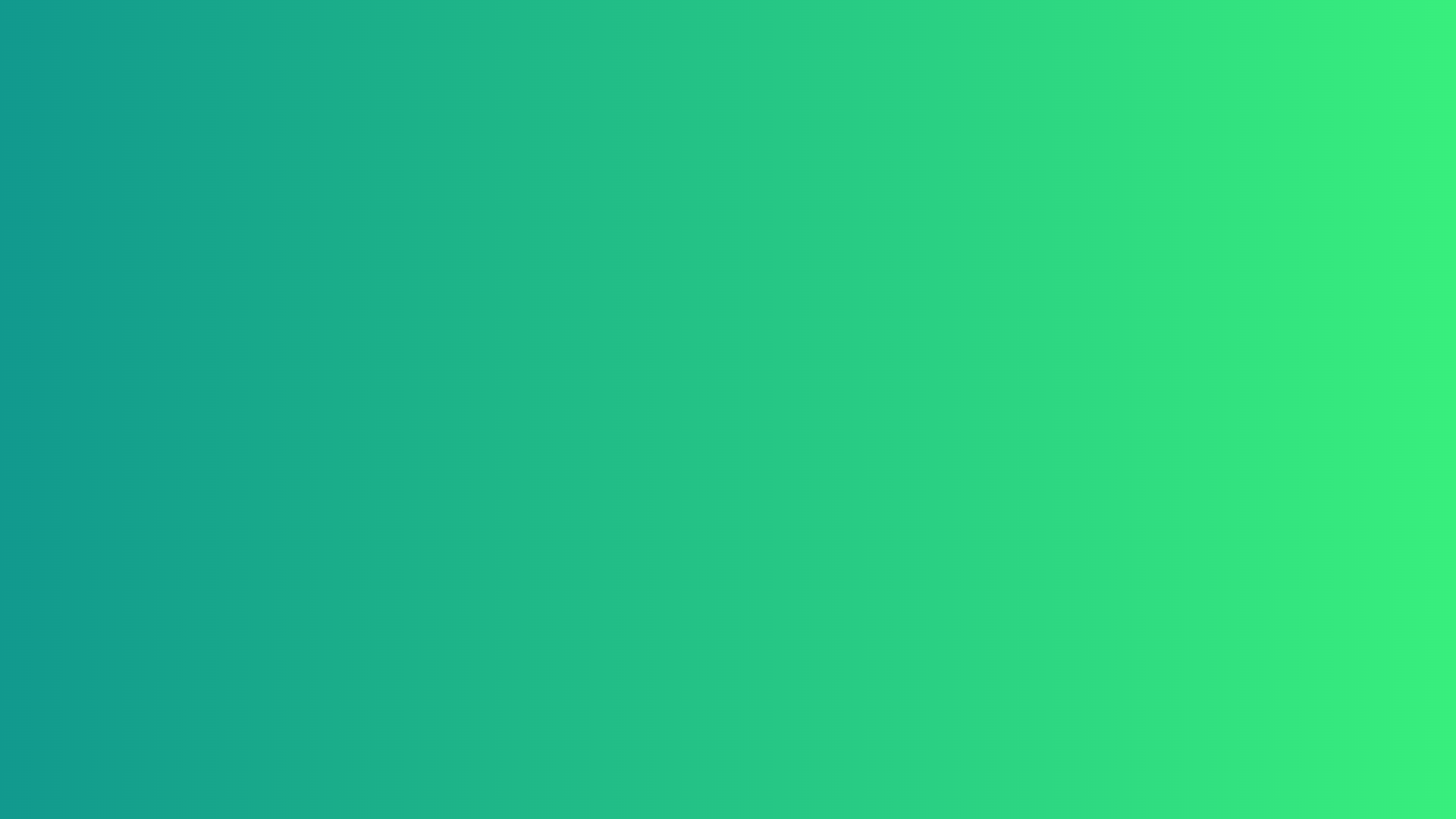 PANDA is a free application, which purpose is to compare the prices of the same products from the different local supermarkets, thus showing the best price for each product
It will show through a map view, the availability of the product of choice of the user from the supermarkets around his area
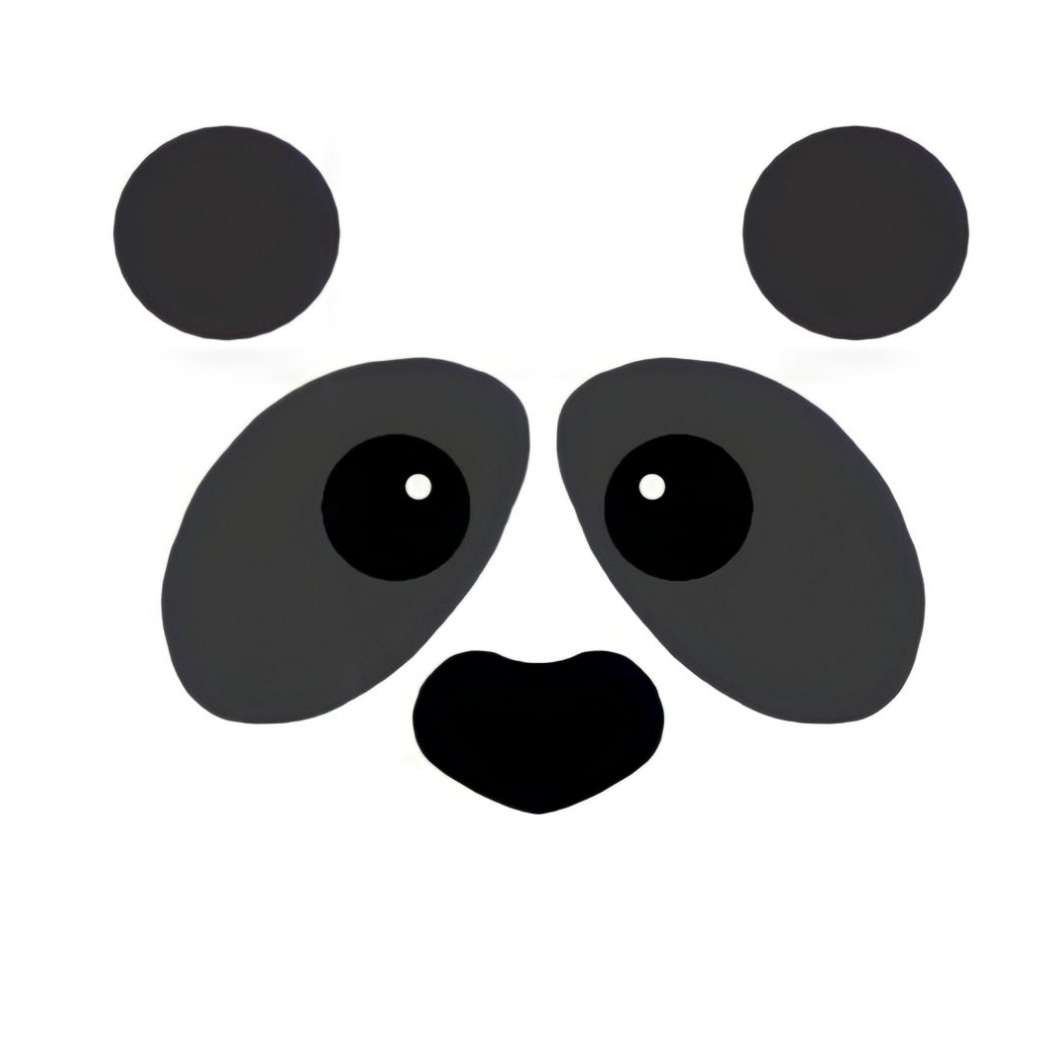 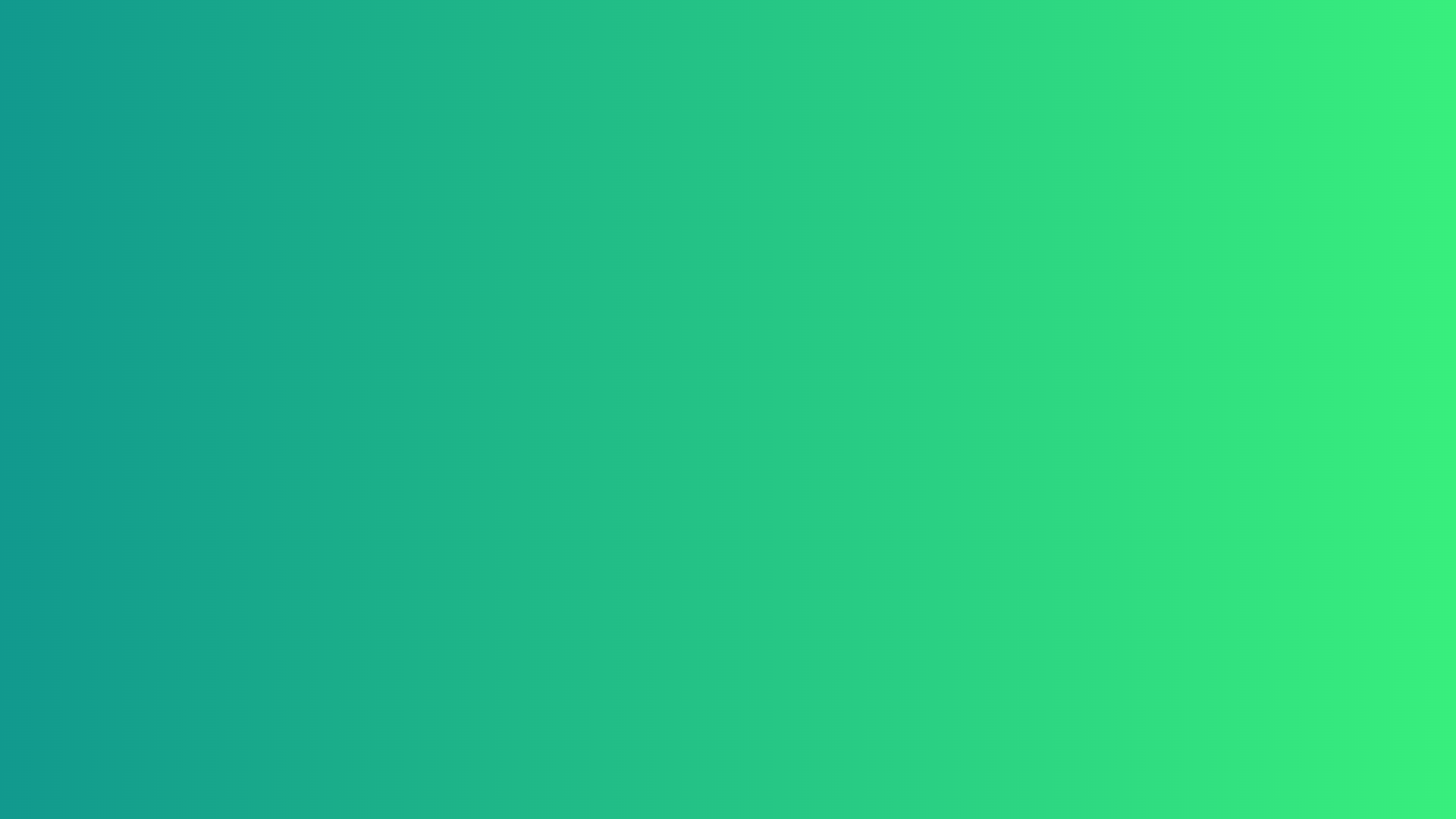 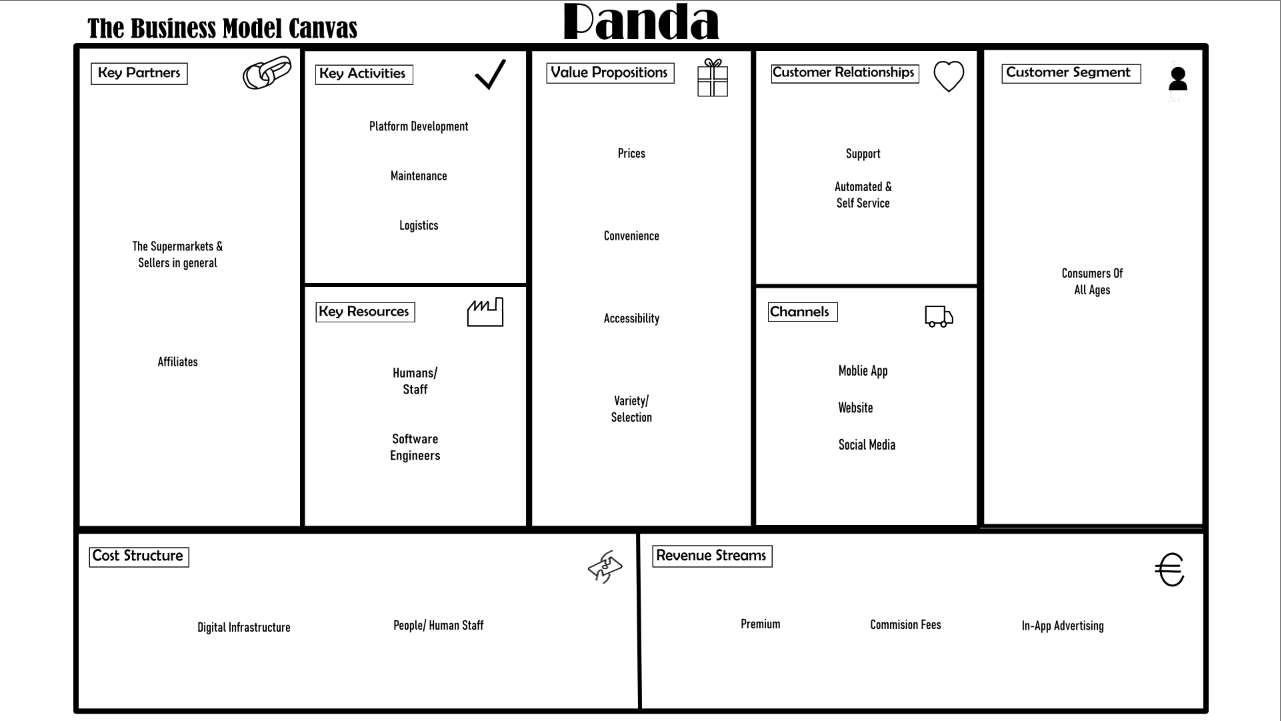 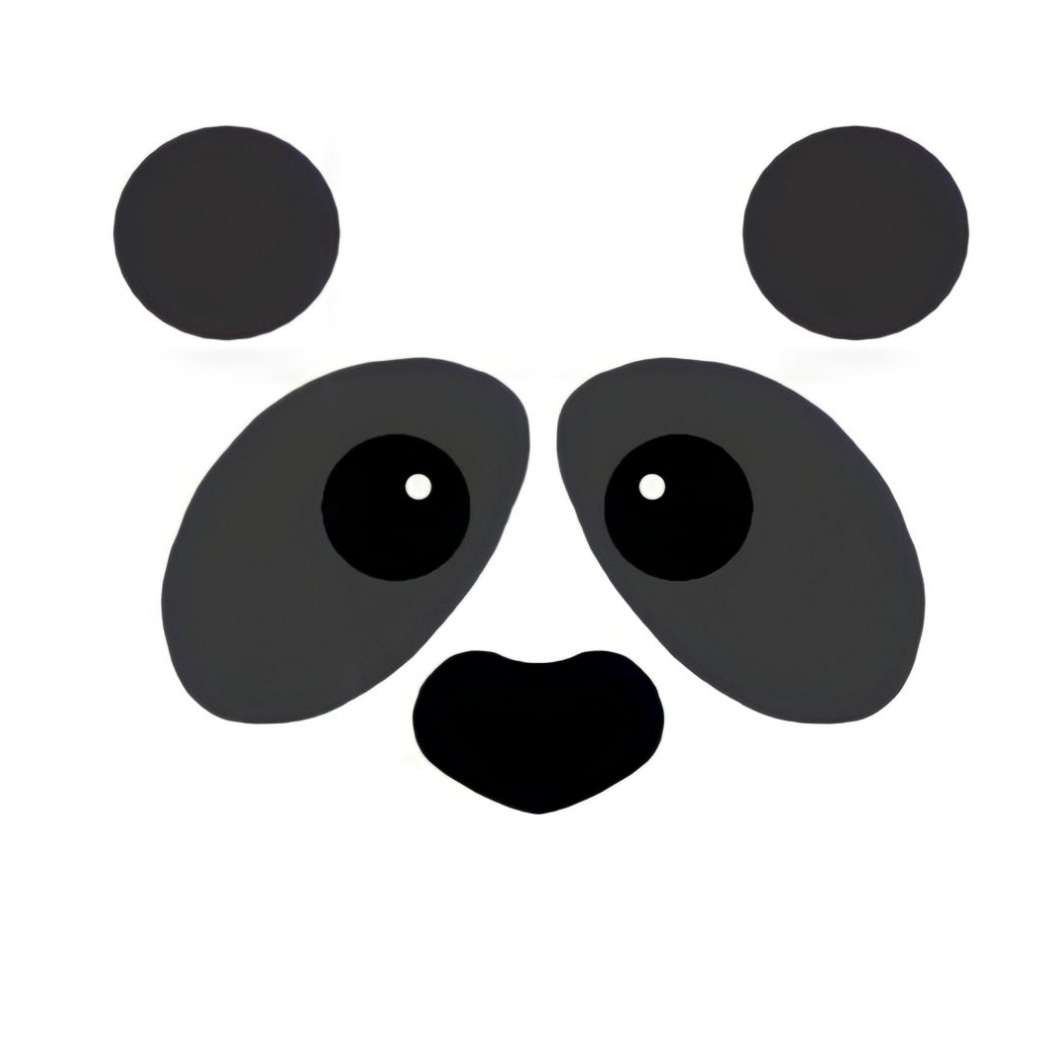 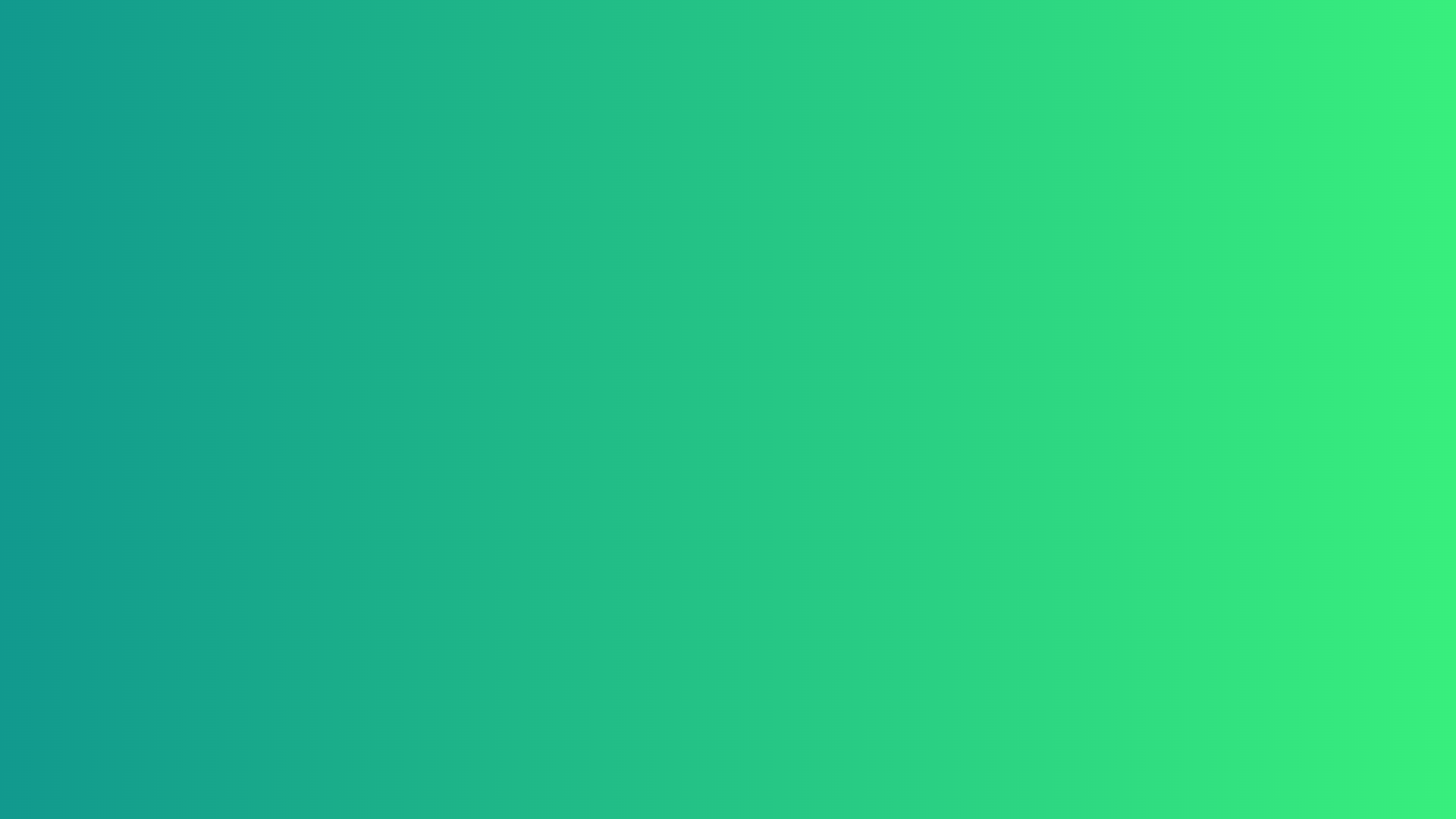 Thank you for your time !!!
Credits for our app logo to Thomas Tsirgotakis ©
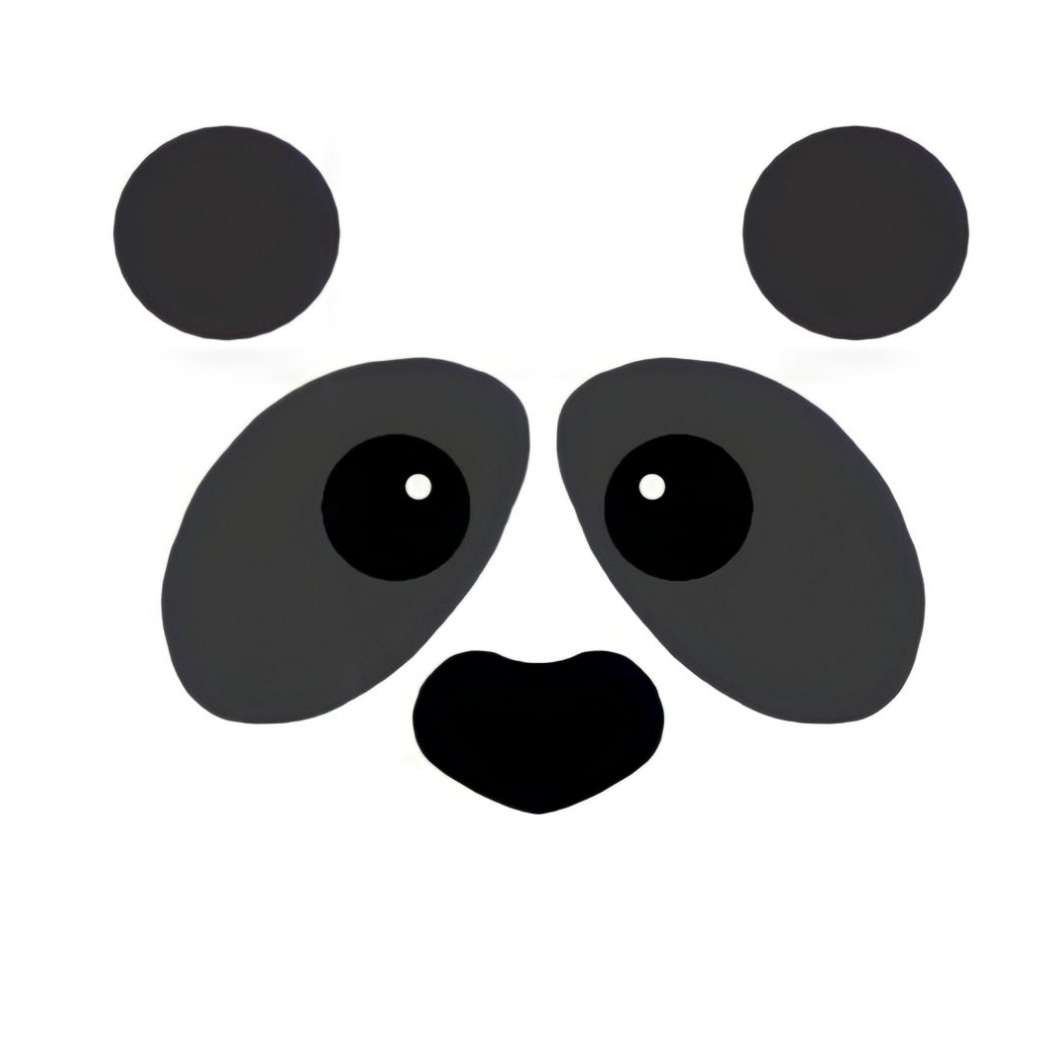